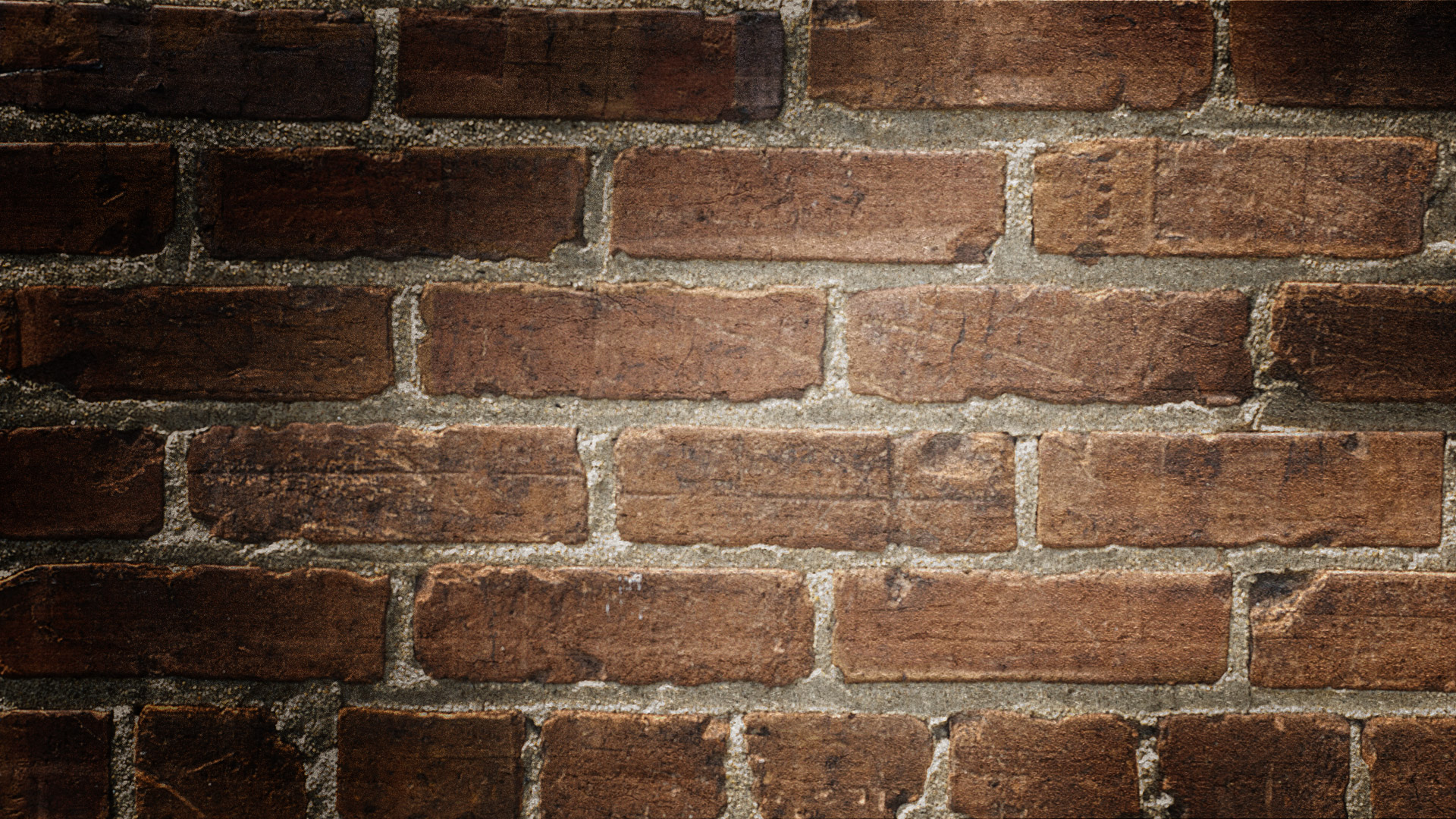 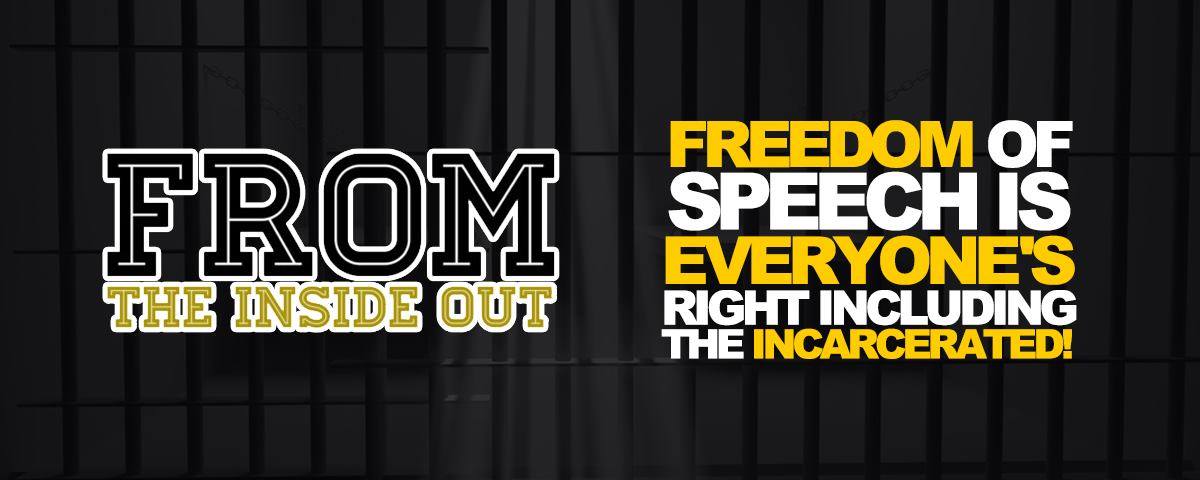 Letter/story packet
Participant packet
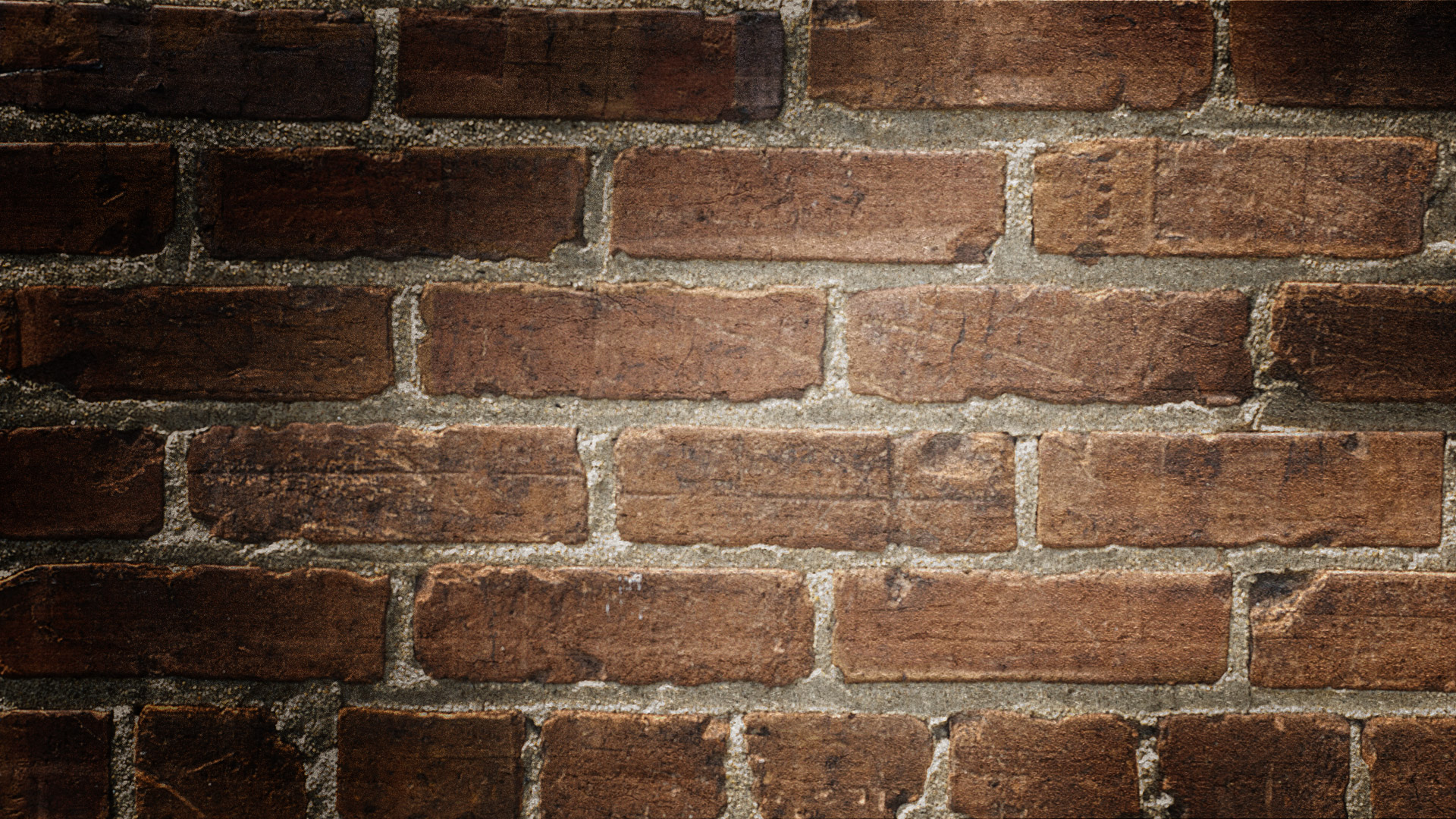 content
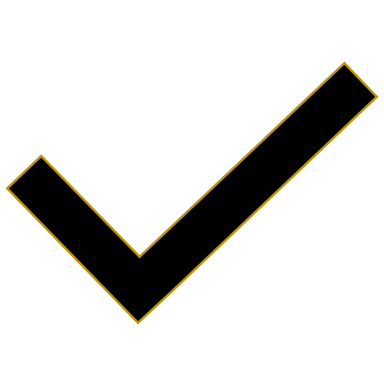 Included is your introduction/ mission statement
 Your prison from-theinside-out inc. letter template 
your Disclosure Form
 Please read over your Disclosure form and make sure to sign. Letters received without a signed Disclosure Form, No matter how good, cannot be released on the website. We look forward to sharing your story! Thank you and remember you're are not just a NUMBER to us!
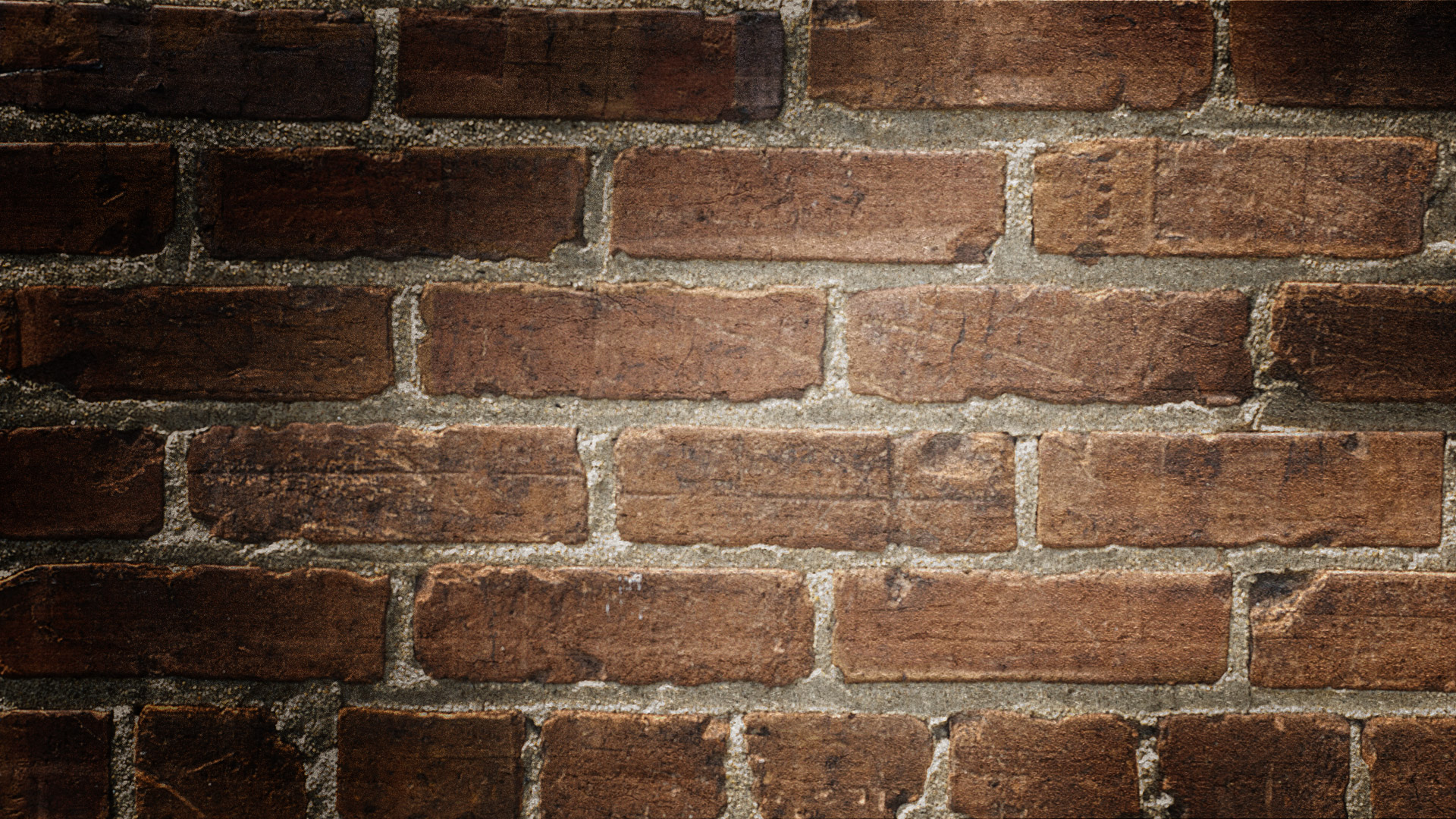 PRISON FROM-THEINSIDE-OUT INC.
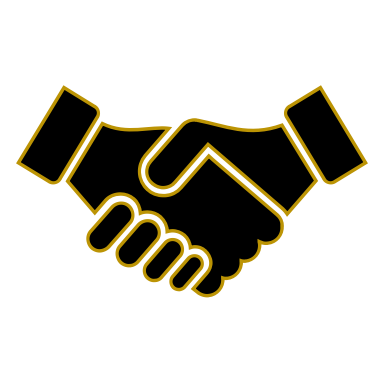 PRISON FROM-THEINSIDE-OUT INC. IS A NON PROFIT ORGANIZATION, WEBSITE, BLOG, & OPEN CHAT FORUM.
 F.T.I.O. IS ON A MISSION TO LOWER RECIDIVISM RATES BY IMPLEMENTING INNOVATIVE CURRICULUM, REENTRY SERVICES, & SPIRITUAL GUIDANCE.
PRISON FROM-THEINSIDE-OUT INC.  PARTNERED WITH CHANGEFORSUCCESS.NET OFFERS NEW REHABILITATING CURRICULUM THROUGHOUT THE WORLD & PRISON COMMUNITY, ALL WHILE ALLOWING INCARCERATED MEN & WOMEN TO USE OUR WEBSITE FROM-THEINSIDE-OUT.COM AS A PLATFORM TO SPEAK OUT AND SHARE THEIR STORIES, A FORM OF SELF HELP THERAPY! WITH THE CURRENCY EARNED FROM CURRICULUM SALES, WE WILL ASSIST WITH IN CUSTODY SPIRITUAL REHABILITATION, FAMILY SERVICES AND IN CUSTODY LEGAL AID.  WE WILL FOLLOW UP WITH REENTRY SERVICES SUCH AS HOUSING ASSISTANCE, JOB TRAINING, AND TRADE TOOLS. BY IMPLEMENTING OUR SERVICES WE WOULD LIKE TO SEE RECIDIVISM RATES DECLINE. WE WOULD LIKE TO HAVE A CLOSER EYE PLACED ON THE JUDICIAL SYSTEM, TO PREVENT PEOPLE FROM RECEIVING CRUEL AND UNUSUAL PUNISHMENTS AND MOST IMPORTANTLY WE WANT TO ENSURE THAT EVERYONE BE TREATED AS THEY “LEGALLY” SHOULD, AS A HUMAN BEING AND NOT JUST As a NUMBER WHILE SERVING THEIR TIME.
Founder & CEO 
Porshe taylor
Letter template
1. Explain your life before your criminal history began. 
Tell about your first crimes and crimes up until now ( only if this is not your first offense)
2. Explain the crime you are currently incarcerated for and please tell if your court representation was a paid attorney or a Public Pretender ( Defender). Please also include If you remember, your bail amount, If there was a bail granted. 
4. Please tell about the living conditions in the facility you are housed in and your daily circumstances including anything that stands out to you good or bad. 
5. Please tell about resources that are offered in the jail/prison that you feel are "rehabilitating" you to be able to enter back into the community without a struggle. 
6. Tell bout anything you feel you have learned through your time of incarceration. 
7. Please end your story/letter with a positive message of hope!!! If you would like to receive support you can include your: Name, Prison Number and facility address in this portion also,****** If you would like to remain Anonymous note it on your disclosure form.
Authorization to release
I (print you name),_________________________________________, Hereby grant permission to prison From-The Inside-Out inc.   to create, copy, reproduce, exhibit, publish or distribute the letter/story written on my behalf. 

I understand that the above uses may include, but are not limited to films, photographs, displays, brochures, Web sites, Multi-media programs or any other type of promotional medium existing now or in the future.

I further understand that by granting this permission I am Irrevocably giving  up all rights and claims to Monetary Compensation from, prison from-theinside-out inc., this includes any future use of this material by the above persons/Organization. (I currently fund my entire cause and there is NO monetary aspect!)

Signature___________________________    Date____________

Witness (Print)__________________________________  

Witness (sign)_________________________________    Date____________________
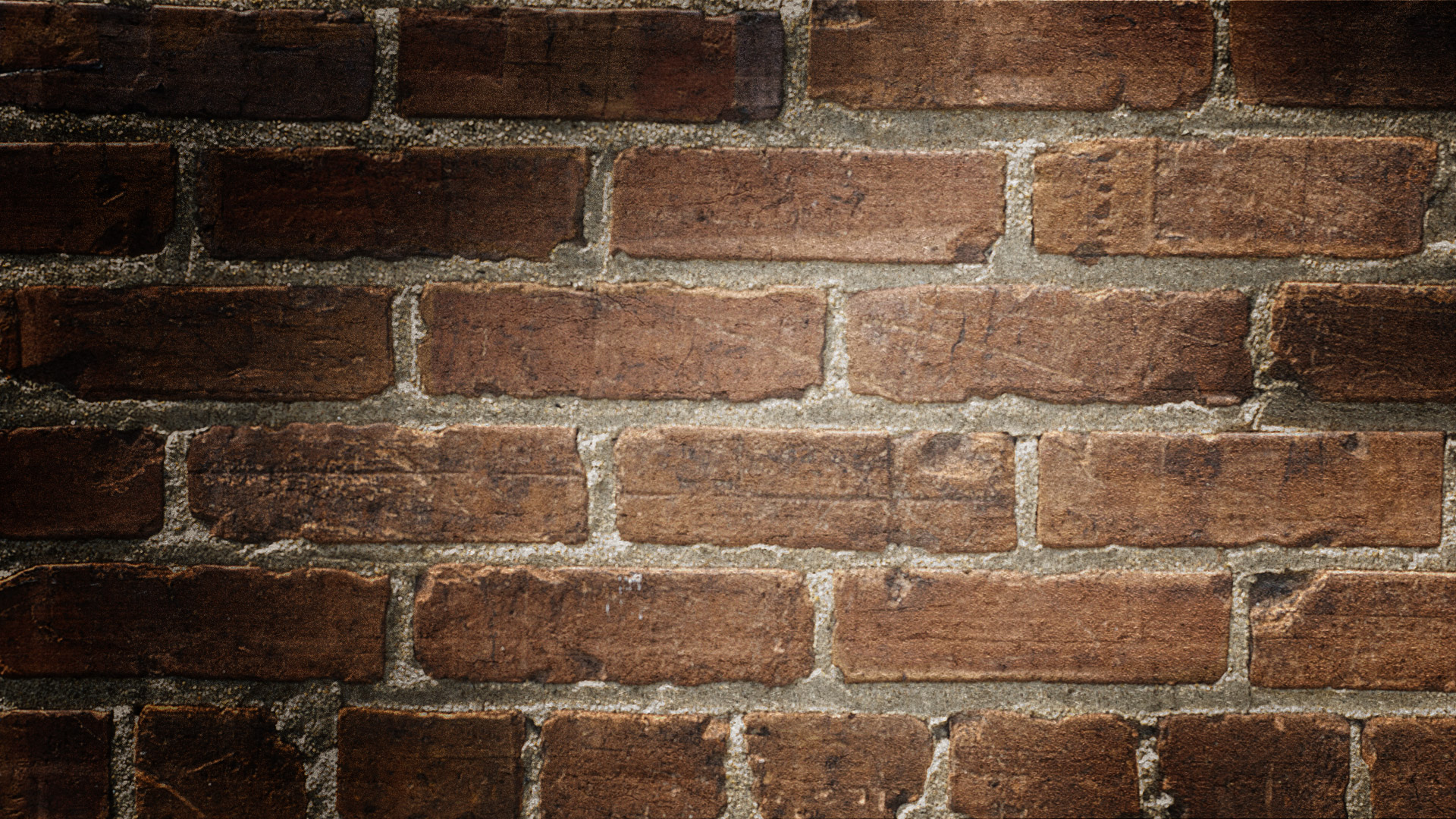 From-theinside-out.com